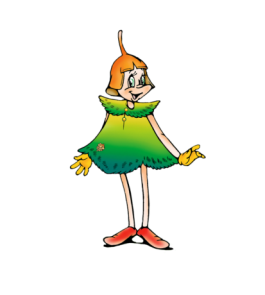 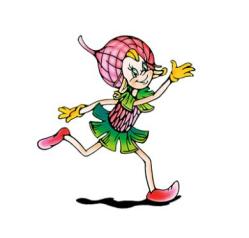 СП « Детский сад №2» ГБОУ ООШ №2 г.о. Октябрьск Самарской обл.
Проект: 
«Эколята  – дошколята»
Девиз: « Любить природу,  охранять и Эколятам помогать»

Авторы – составители:
Ермолинская А.В. – ст.воспитатель
Шишигина Н.В. – воспитатель
Малаховская Т.Ю. – воспитатель
Пеганова Т.Б. – воспитатель
Шишигина Н.В. - воспитатель
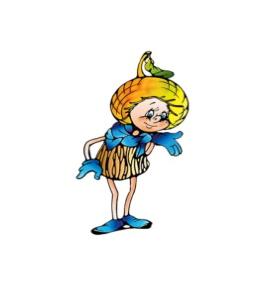 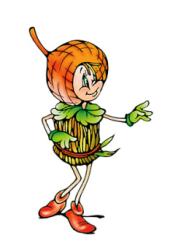 Любовь к родной стране начинается с любви к природе.  Воспитание любви к природе, её животному и растительному миру должно осуществляться постоянно, потому что формирование отношения к стране и государству, где живёт человек, начинается с детства. Мы в нашем детском саду  формируем у детей первичное представление об окружающем мире, экологической культуре, культуру природолюбия, отношение к родной природе, малой Родине, своему Отечеству. В ходе реализации проекта «Эколята-дошколята» с воспитанниками детского сада было проведено много интересных игр, бесед, ситуаций, творческих мастерских, экскурсий, акций, викторин и конкурсов, тематических занятий подчиненных целям воспитания любви, бережного и уважительного отношения к Природе.
С Шалуном дети играют в различные игры и экспериментируют. Исследовательская деятельность вызывает огромный интерес у дошкольников. Детское экспериментирование обеспечивает детям осознание связей и зависимостей, существующих в мире природы.
С Умницей дошкольники читают книги и решают экологические ситуации.  В экологическом уголке собраны художественные произведения о природе: сказки, рассказы, загадки, стихи, пословицы и поговорки. В течение года совместно с детьми реализуются различные экологические проекты. 
С Елочкой дети учатся ухаживать за комнатными растениями. В процессе наблюдений за объектами природы, у детей формируются представления о растениях, их росте и развитии, изменениях в зависимости от сезона. 
С Тихоней дошкольники собирают  интересные коллекции (семена, листья, плоды растений) для экспериментальной деятельности.
Авторская сказка 
«Путешествие в сказочные времена года»
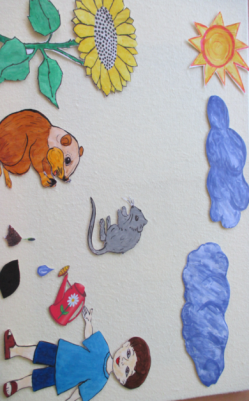 Волшебное семечко
Как осень по лесу прошла
Как лиса птиц спасала
Как Маша перестала бабочек ловить
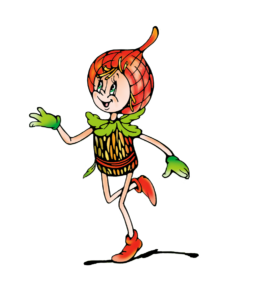 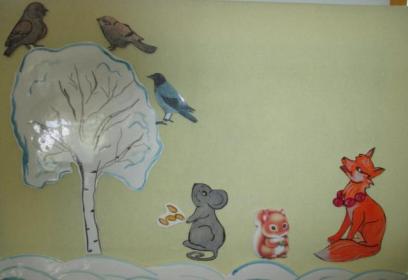 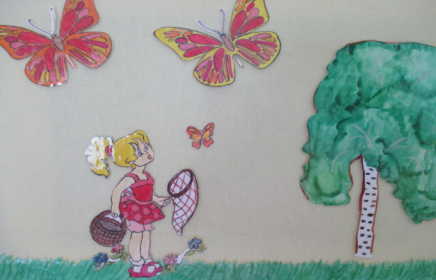 Авторская сказка «Верное желание»
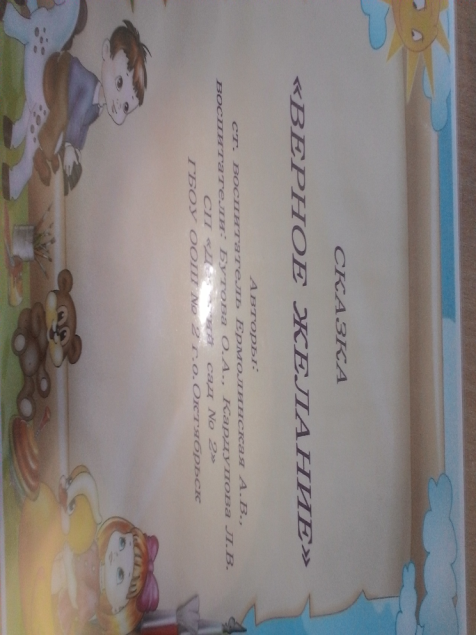 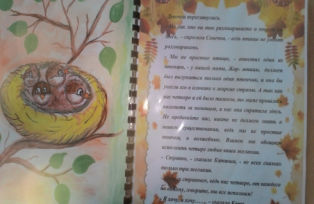 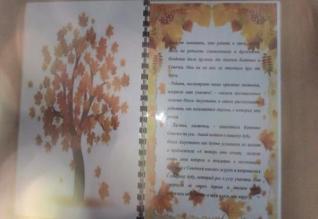 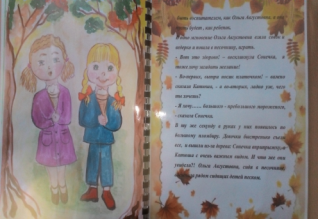 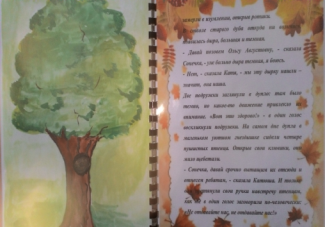 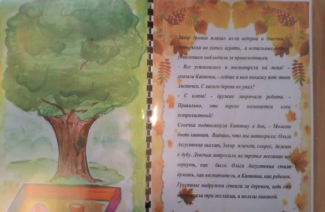 Исследовательская деятельность
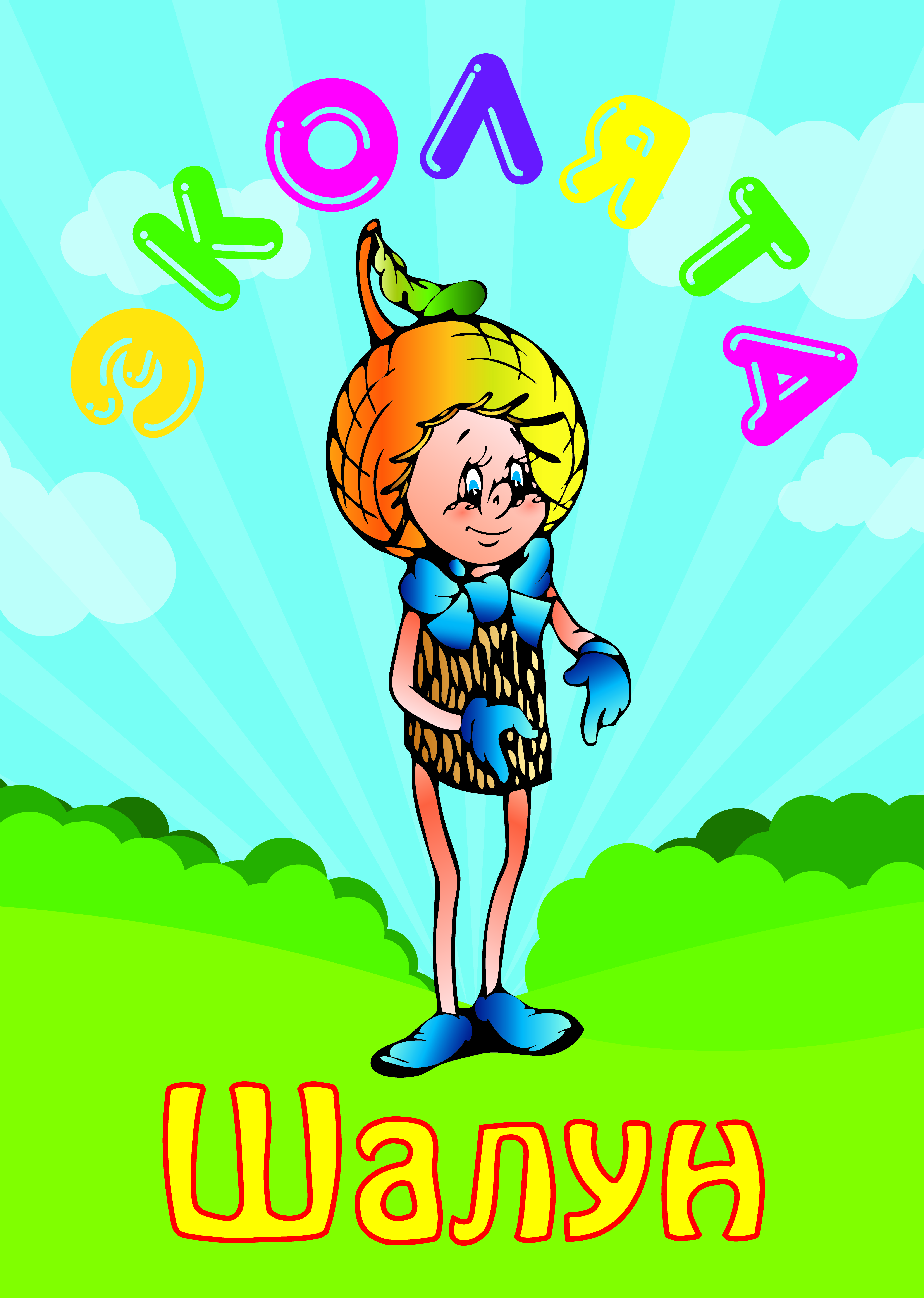 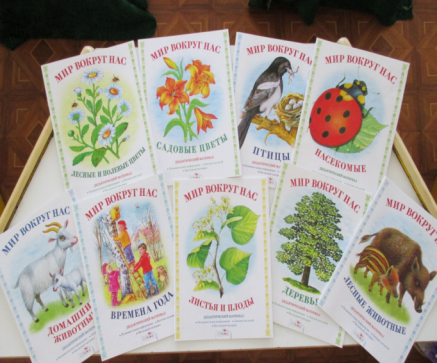 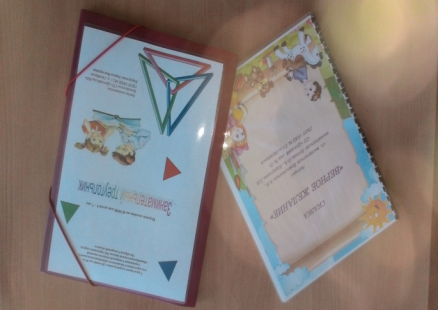 Авторская игра «Занимательный треугольник
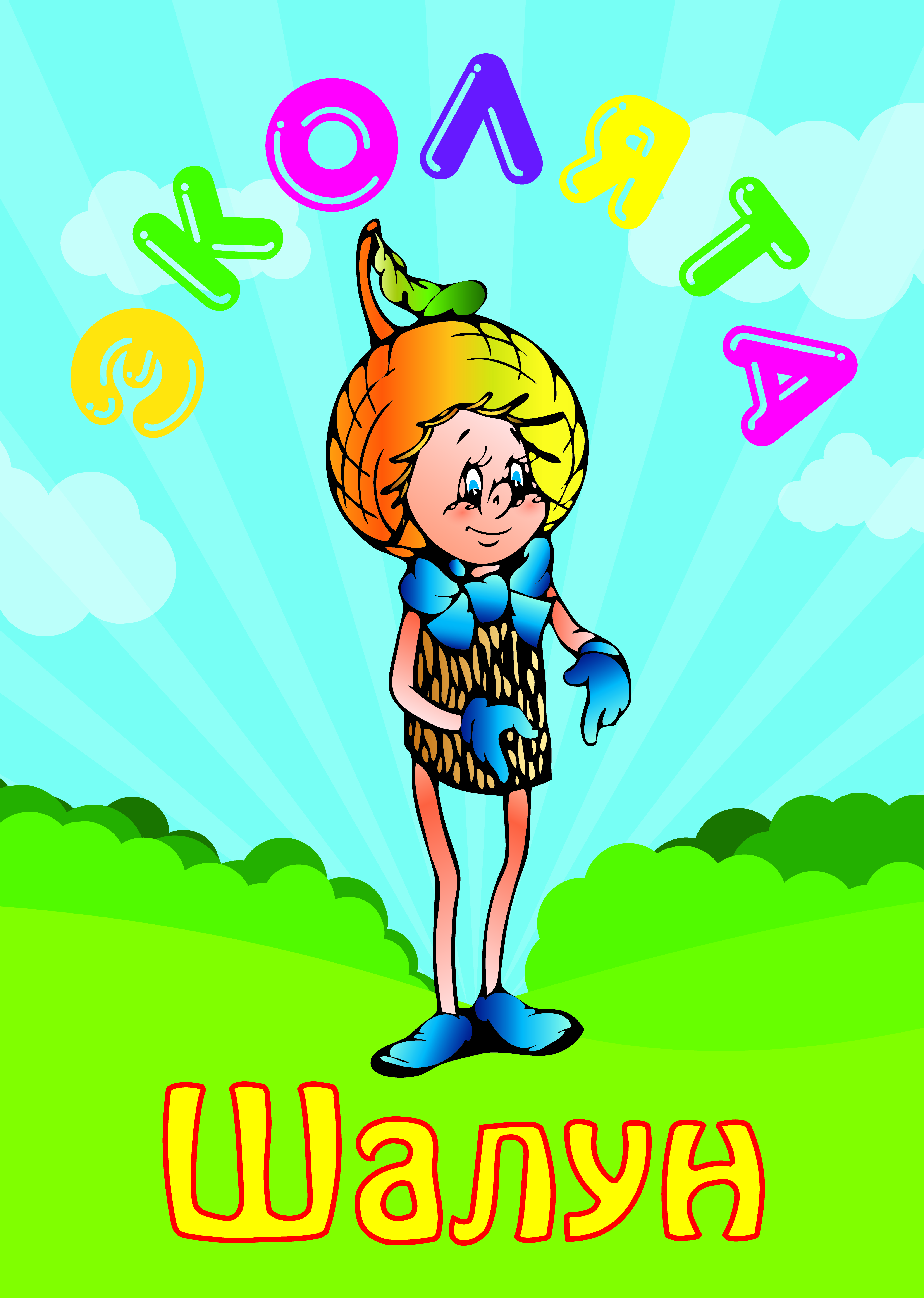 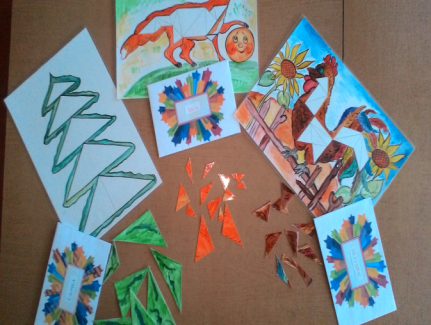 Наши уголки
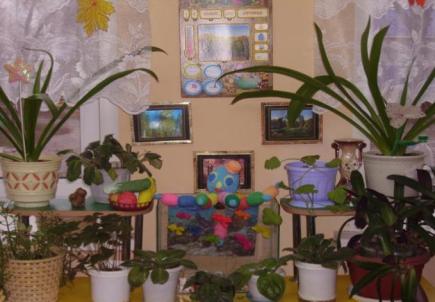 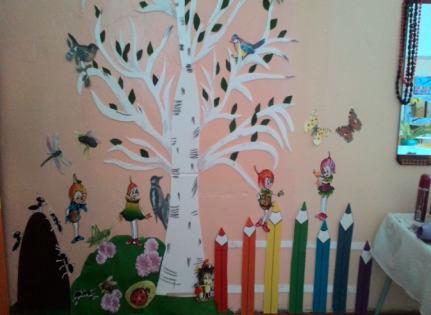 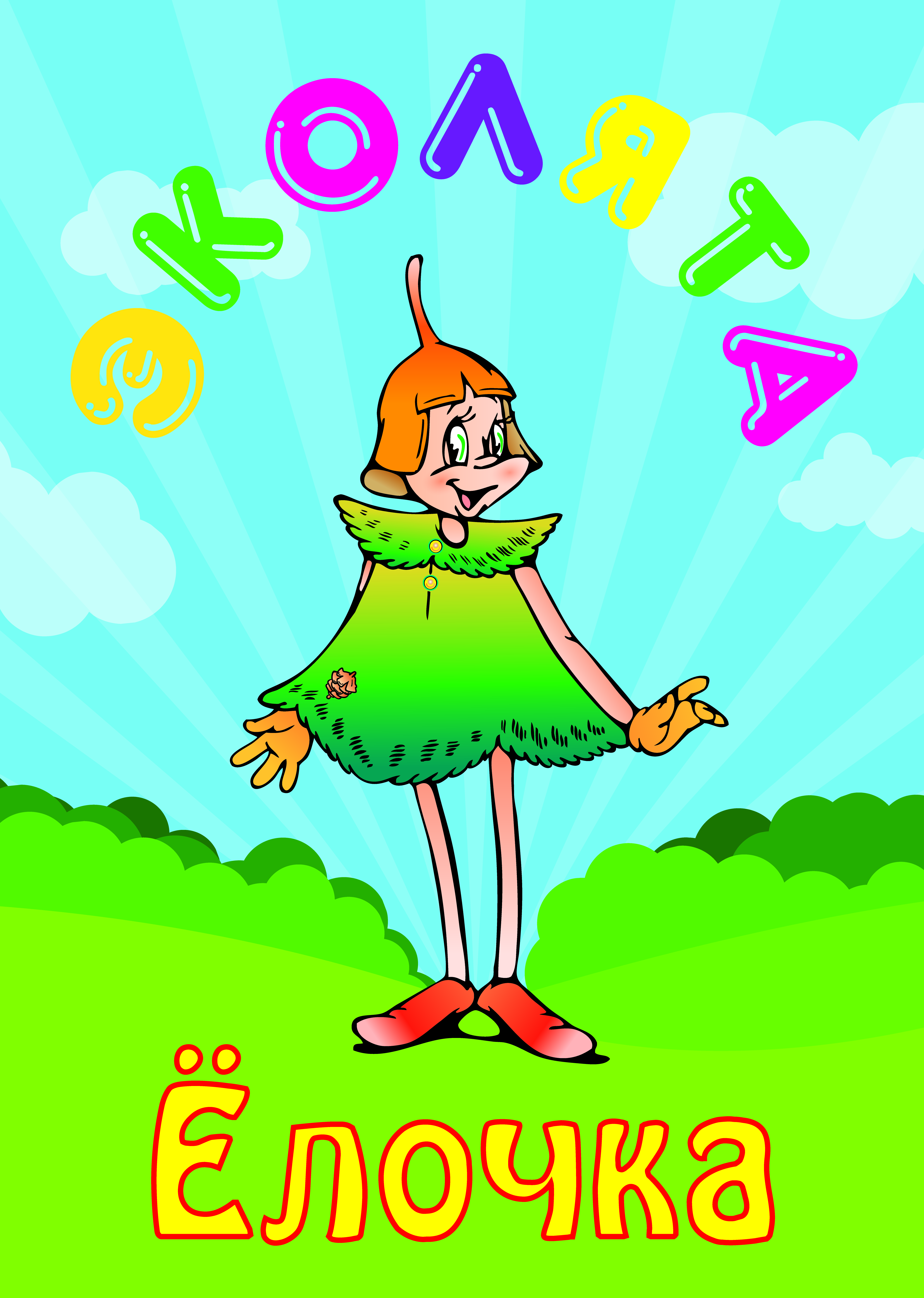 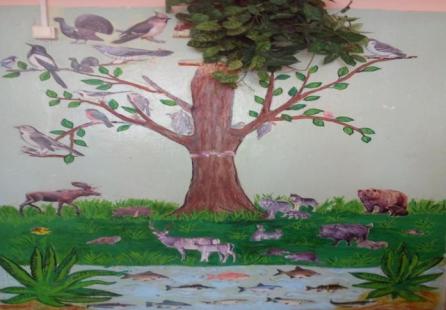 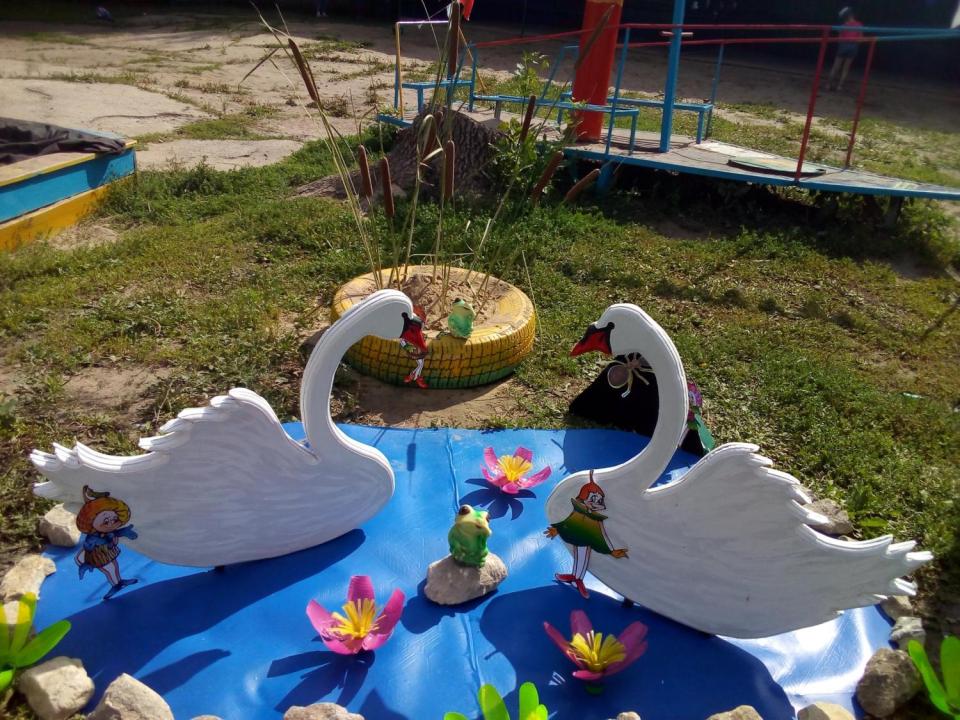 « Знакомимся с растительным и животным миром»
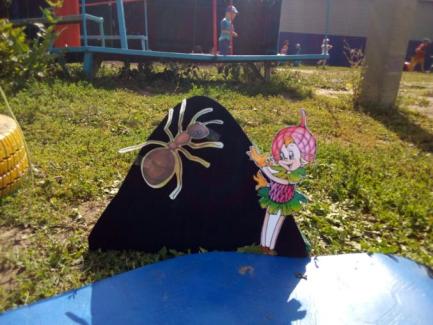 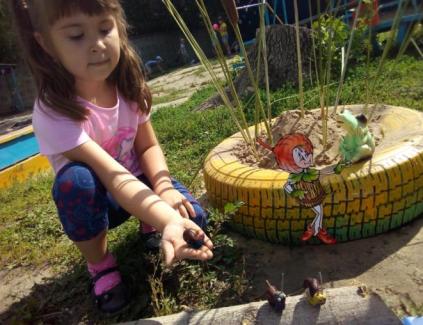 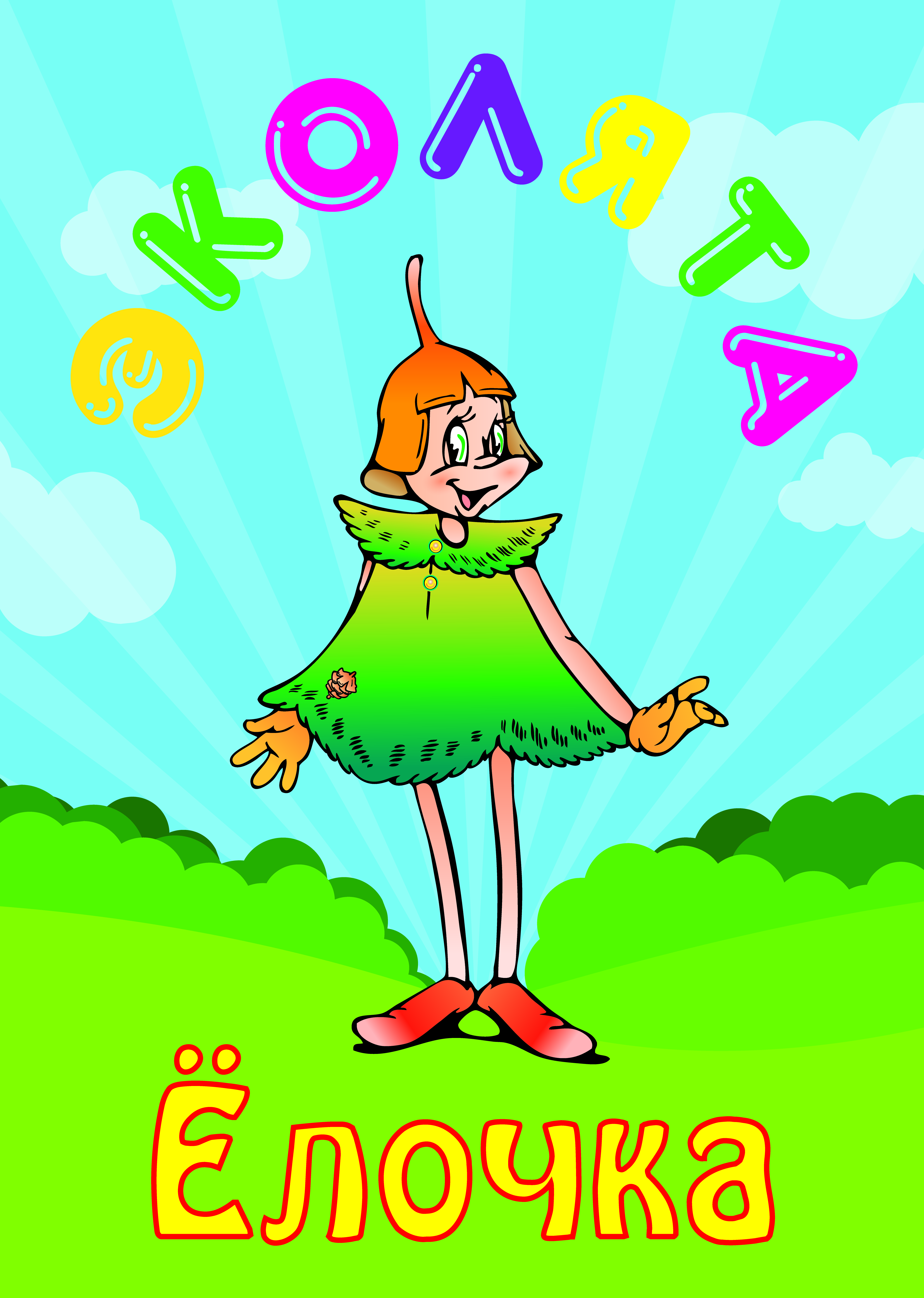 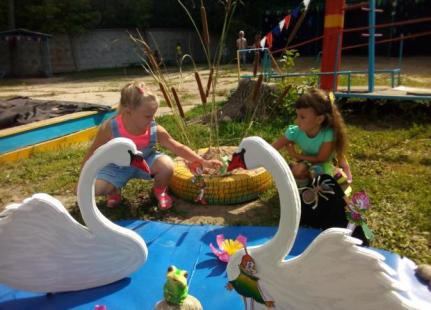 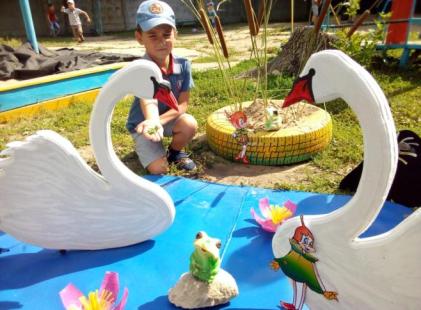 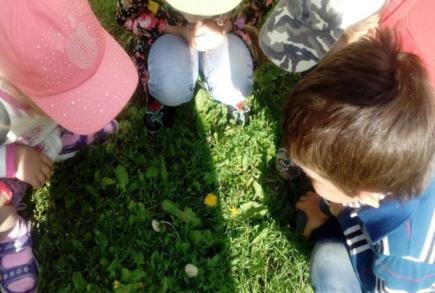 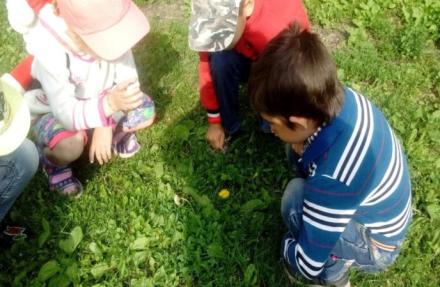 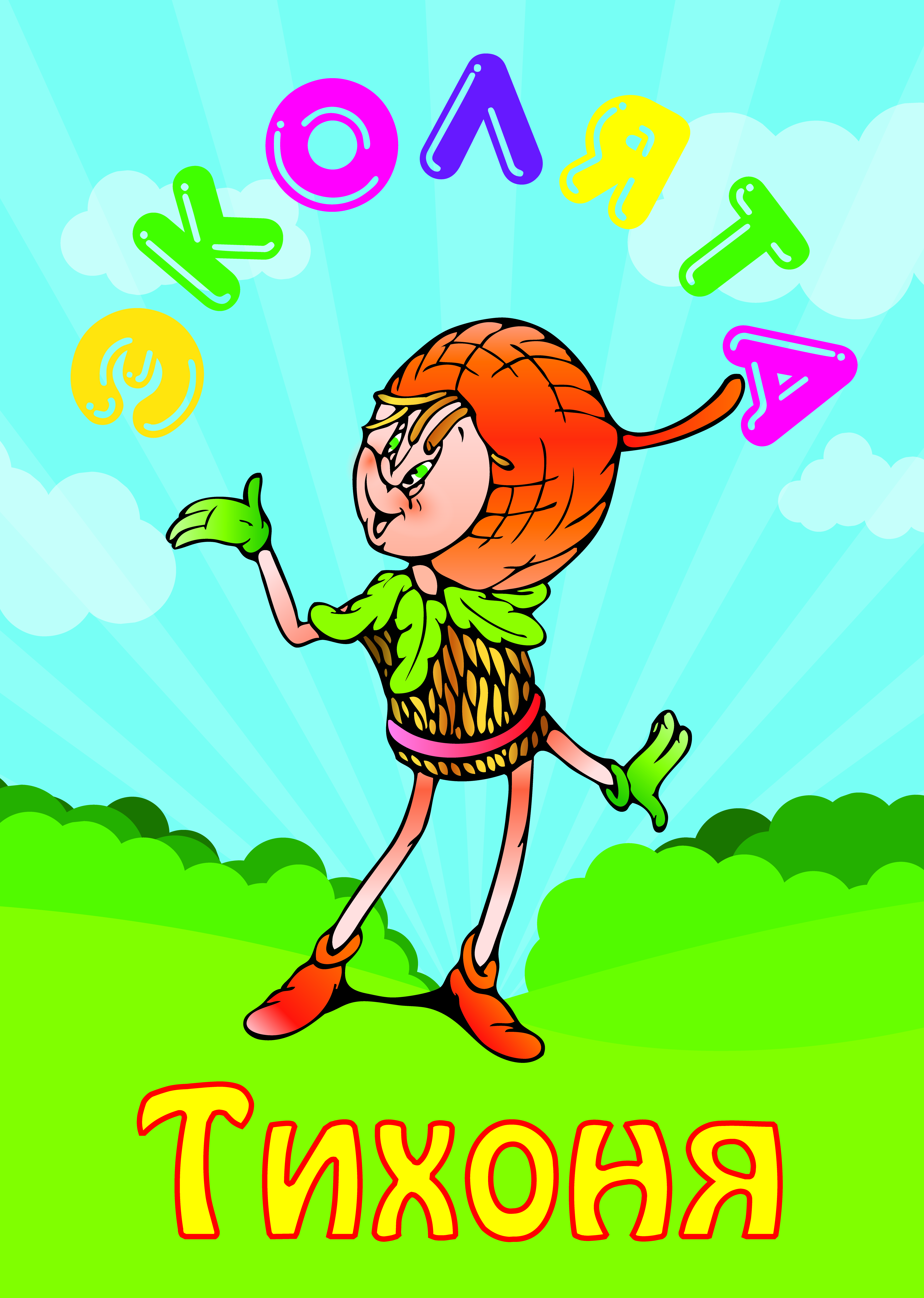 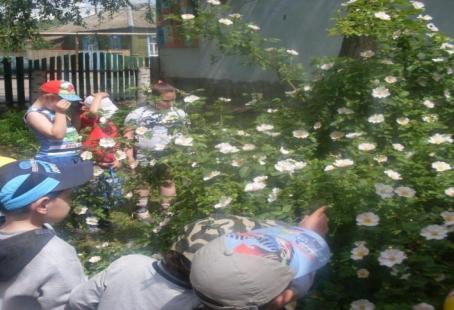 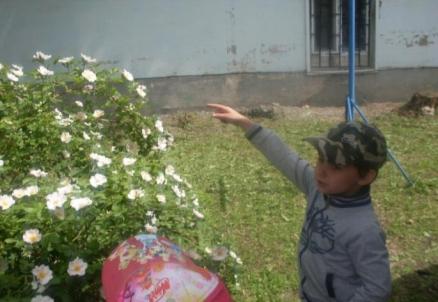 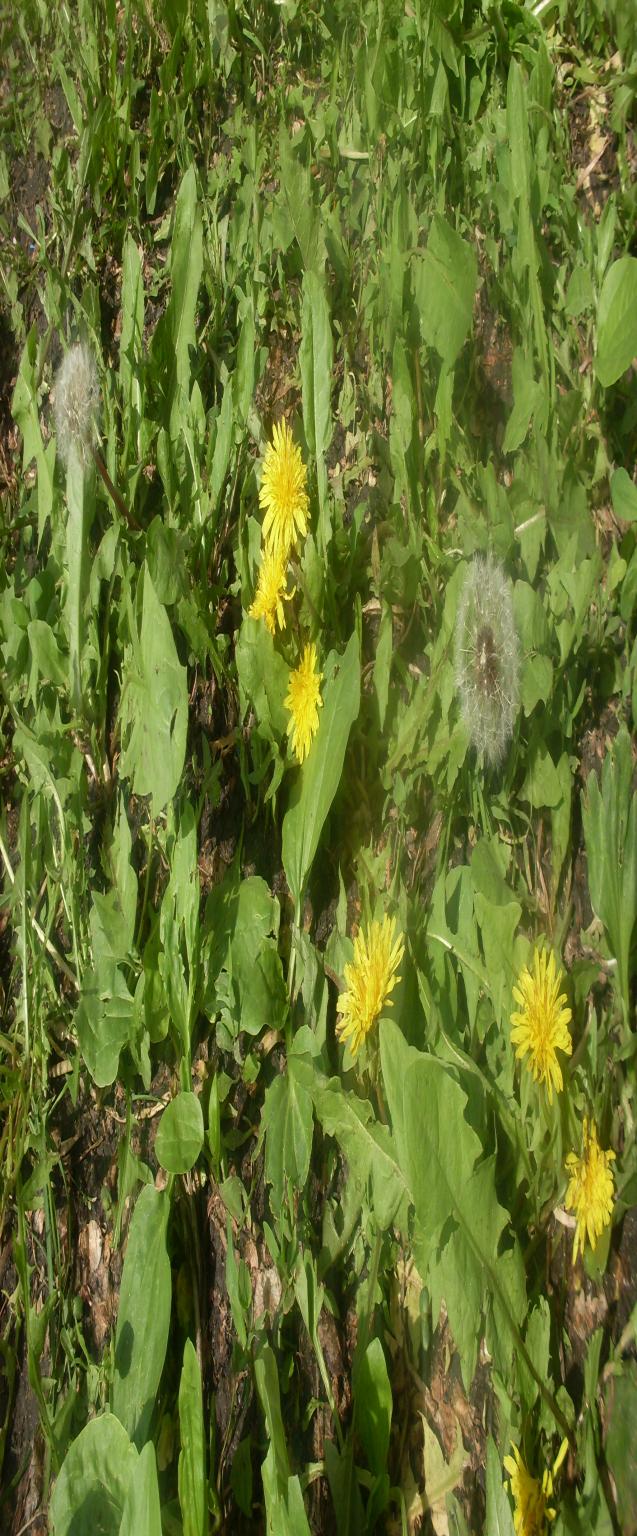 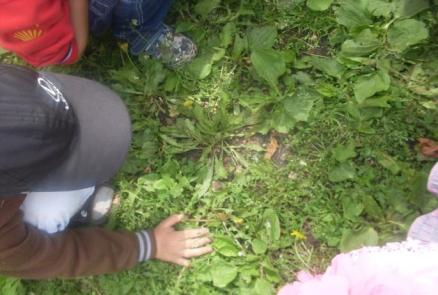 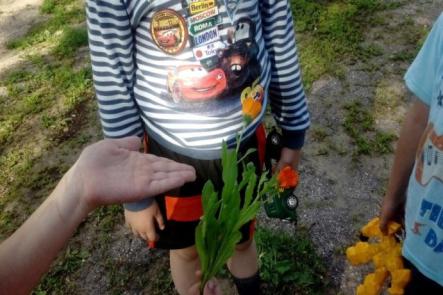 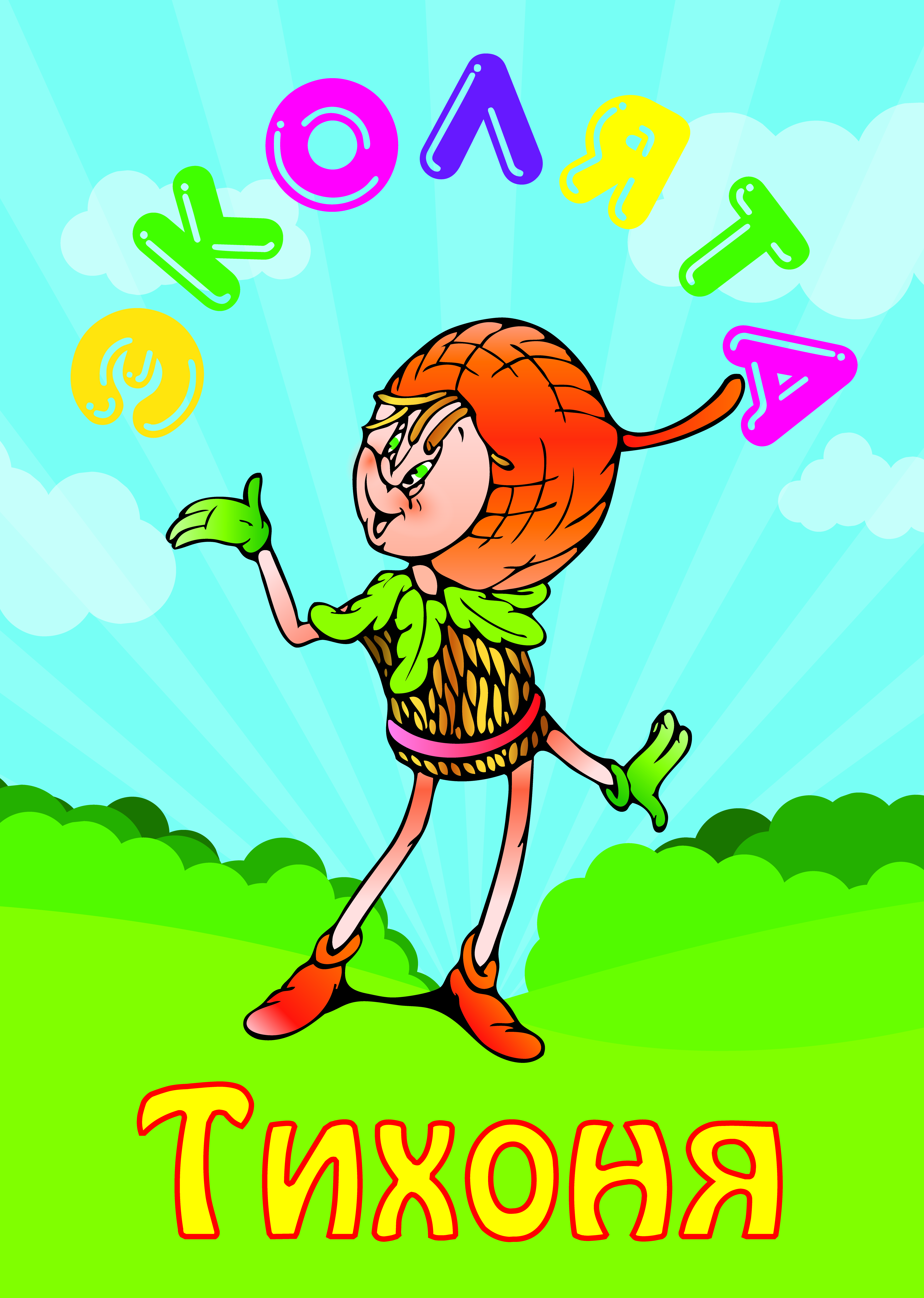 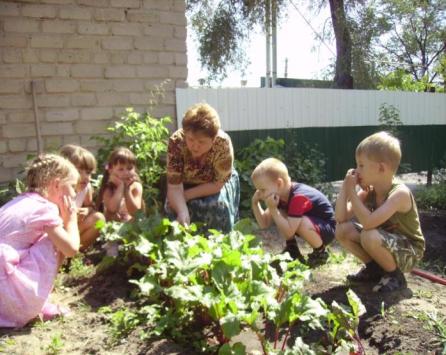 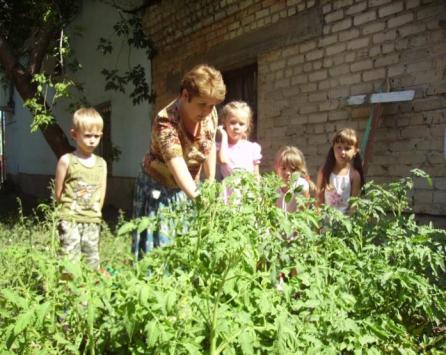 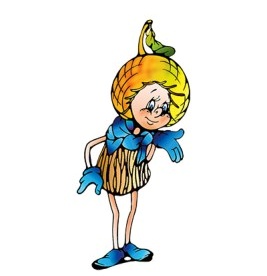 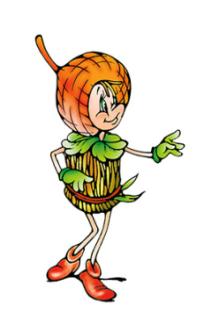 Береги природу, человек,
И тогда счастливым будешь ты на век,
Ведь природа-дом родной
Создает  уют, покой.
Дом, в котором мы живем,-
Как легко, просторно в нем !
Будем  всех оберегать,
Наш долг – природу защищать!
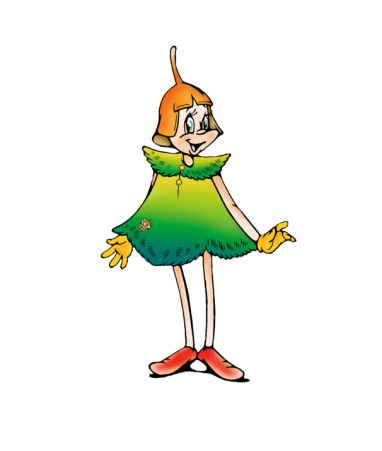 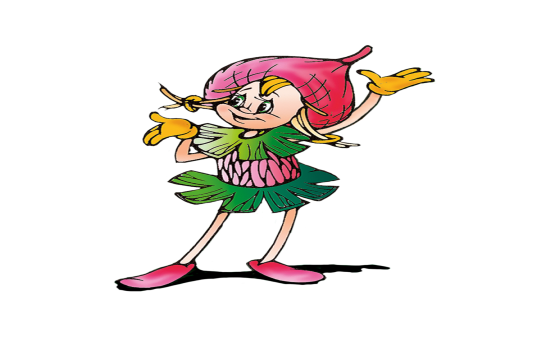 СПАСИБО ЗА ВНИМАНИЕ!Все фотографии размещены с согласием родителей (законных представителей)
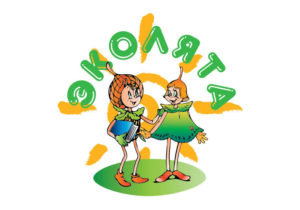